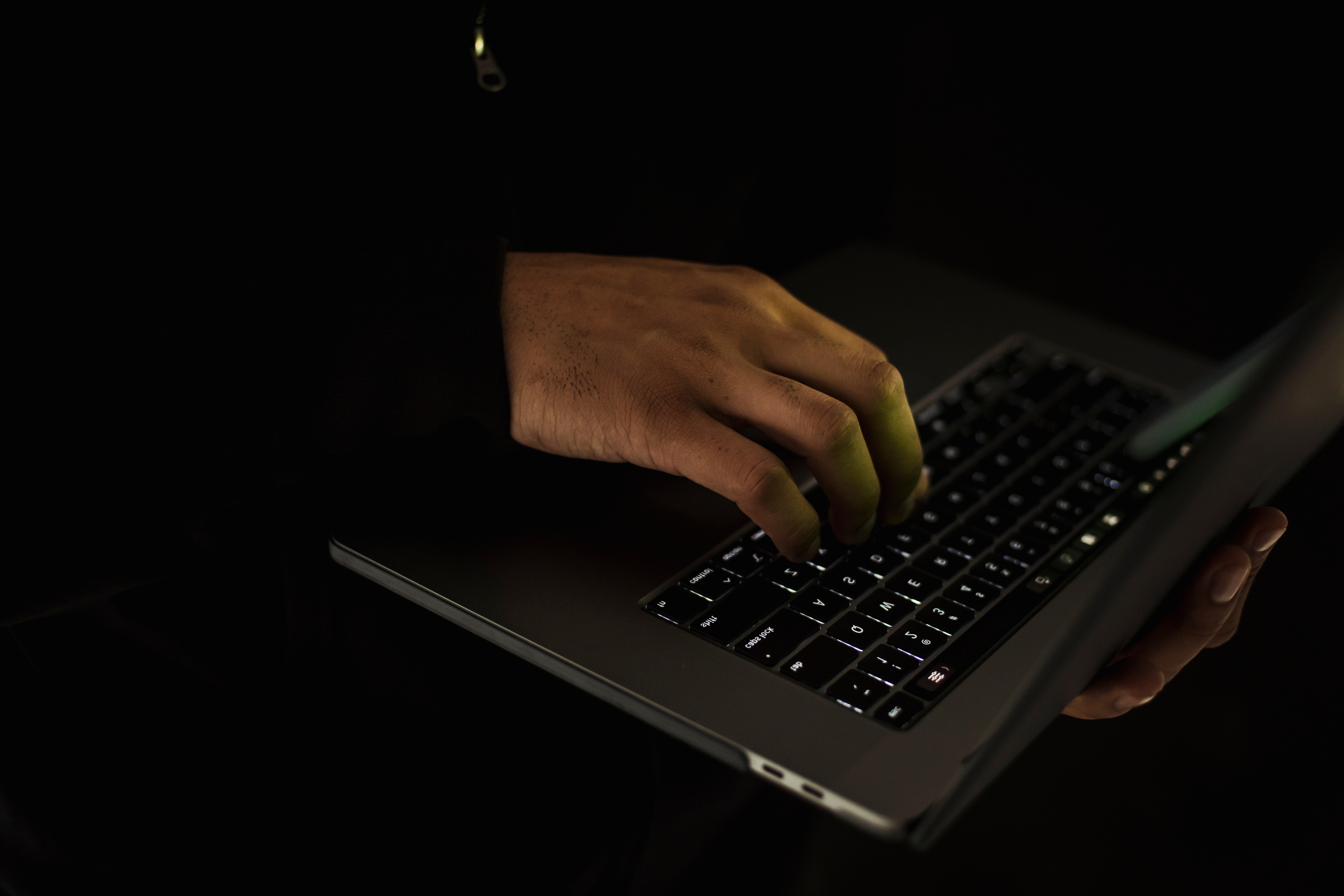 Dinamika dan Tantangan Ketahanan
Nasional dan Bela Negara
Ketahanan nasional sebagai kondisi -- salah satu wajah Tannas -- akan selalu menunjukkan dinamika sejalan dengan keadaan atau obyektif yang ada di masyarakat kita. Sebagai kondisi, gambaran Tannas bisa berubah-ubah, kadang tinggi, kadang rendah.
Sebagaimana yang dijelaskan Armawi (2011:62) terkait dengan pengertian ketahanan nasional, yang berasal dari dua istilah, yaitu ketahanan dan nasional. Ketahanan berasal dari kata tahan (kuat), yang berarti kuat menderita, dapat menguasai diri, tetap pada keadaannya, keteguhan hati dan kesabaran. Istilah nasional tersimpul pengertian penduduk dari suatu wilayah yang telah mempunyai pemerintah serta menunjukkan makna sebagai kesatuan dan persatuan dalam kepentingan bangsa yang telah menegara.
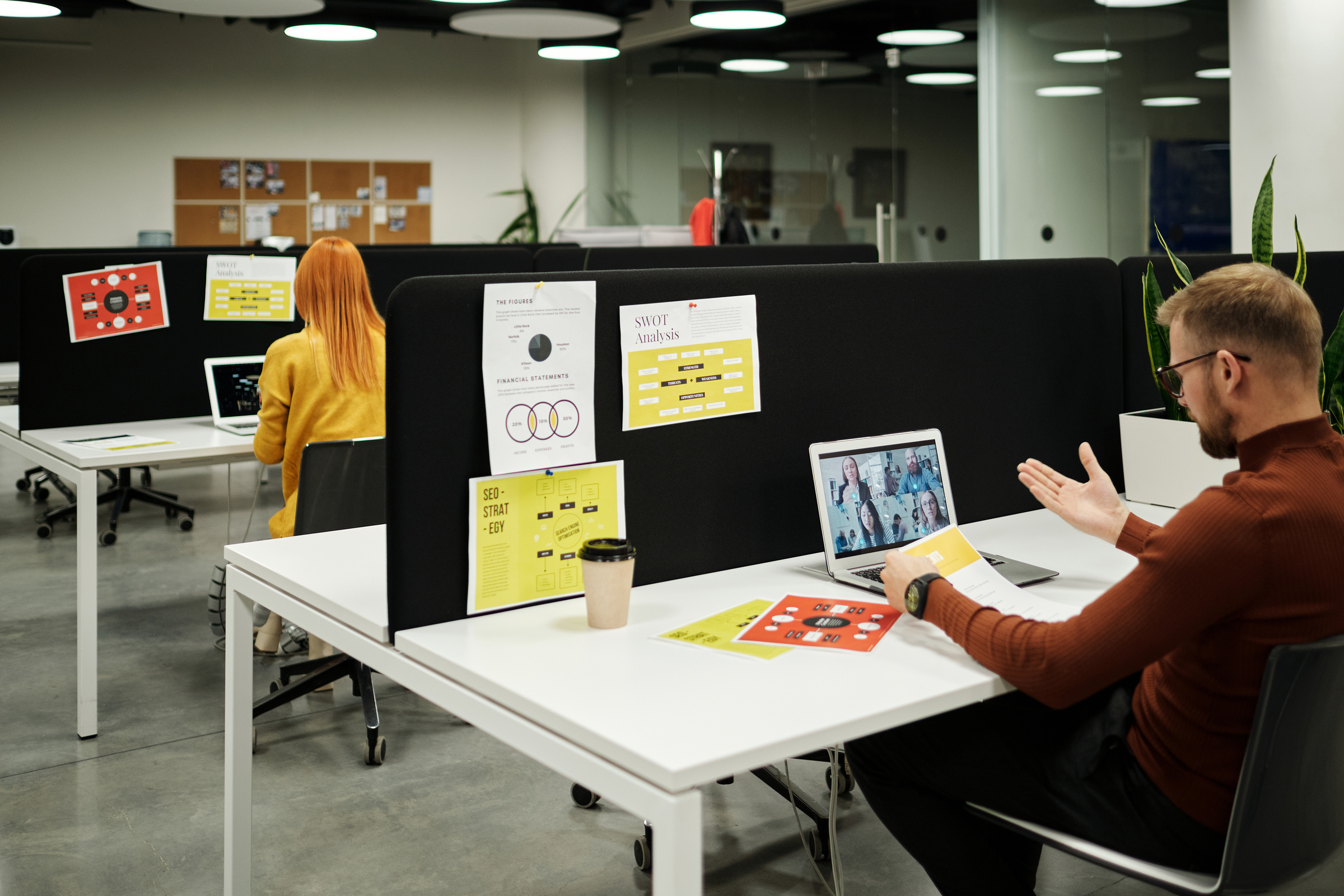 Berikut ini pemberitaan terkait dengan Tannas sebagai Kondisi:
Lemhannas: Ketahanan Nasional Indonesia Rapuh
Rabu, 13 November 2013 | 17:35
[JAKARTA] Lembaga Ketahanan Nasional (Lemhannas) dalam kajiannya menemukan fakta bahwa ketahanan nasional Indonesia tidak tangguh alias rapuh. Kesimpulan itu diambil berdasarkan pengkajian pengukuran ketahanan nasional dari 33 provinsi yang ada di Indonesia dengan 847 indikator. “Hasilnya sampai tahun 2012, ketahanan nasional kita tidak tangguh. Apa karena struktur kelembagaan negara, kultur kita setelah reformasi, atau prosesnya yang salah,” kata Deputi Bidang Pendidikan Lemhannas, Mayjen TNI (Purn) I Putu Sastra dalam diskusi bertajuk “Menata Ulang Sistem Bernegara” di Gedung  DPD RI, Jakarta, Rabu (13/11). Hadir sebagai pembicara bersama Sekretaris Tim Pengkajian Sistem Kebangsaan RI Partai Golkar, Agun Gunanjar Sudarsa, pengamat politik Yudi Latif, dan anggota DPD RI, AM Fatwa.
Menurut Putu, hasil pengkajian ini bersifat kuantitatif, karena masih perlu diurai lagi penyebabnya, apakah karena kultur atau struktur yang salah, lembaganya yang salah atau prosesnya yang keliru. “Ada 8 gatra yang menjadi ukuran ketahanan nasional, di antaranya geografi, demografi, ideologi, politik, ekonomi, sosial, kebudayaan, dan pertahanan dan keamanan (Hakam),” ujarnya. Putu mengatakan, solusi untuk mengatasi hal ini adalah perlu dilakukan amendemen UUD 1945. “Persoalannya tinggal bagaimana mekanismenya, kapan waktunya, dan sebagainya,” 

Sumber : http://www.suarapembaruan.com/home/lemhannas-ketahanan-nasionalindonesia-
rapuh/44880
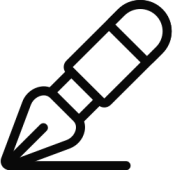 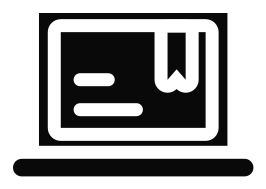 Bela negara dapat didefinisikan sebagai suatu tekad, sikap, dan tindakan warga negara yang teratur, menyeluruh, terpadu, dan berlanjut yang dilandasi oleh kecintaan pada tanah air, kesadaran berbangsa dan bernegara
Peran Bela Negara dalam Menentukan Kualitas Pertahanan 
dan Ketahanan Bangsa
Dalam kehidupan berbangsa dan bernegara di dunia, khususnya di Indonesia bahwa konsep pertahanan negara saat masa damai maupun masa perang didasarkan pada refleksi spektrum bela negara yang harus dipahami oleh semua warga negara. Melalui hal tersebut sesungguhnya diingatkan, bahwa setiap warga negara Indonesia maupun bangsa lainnya untuk senantiasa mempertahankan dan memperjuangkan ruang hidup serta kepentingan nasionalnya.
E. Mendeskripsikan Esensi dan Urgensi Ketahanan Nasional dan Bela Negara
1. Esensi dan Urgensi Ketahanan Nasional
“Ketahanan nasional berlandaskan ajaran asta gatra”. Konsepsi ini selanjutnya digunakan sebagai strategi, cara atau pendekatan di dalam mengupayakan ketahanan nasional Indonesia. Kedelapan gatra ini juga digunakan sebagai tolok ukur di dalam menilai ketahanan nasional Indonesia sebagai kondisi. Esensi dari ketahanan nasional pada hakikatnya adalah kemampuan yang dimiliki bangsa dan negara dalam menghadapi segala bentuk ancaman yang dewasa ini spektrumnya semakin luas dan kompleks.
Ketahanan Nasional dan Bela Negara
ketahanan nasional sebagai konsepsi khas bangsa Indonesia adalah pemikiran tentang delapan unsur kekuatan bangsa yang dinamakan Asta Gatra. Pemikiran tentang Asta Gatra dikembangkan oleh Lemhanas. Bahwa kekuatan nasional Indonesia dipengaruhi oleh delapan unsur terdiri dari tiga unsur alamiah (tri gatra) dan lima unsur sosial (panca gatra)
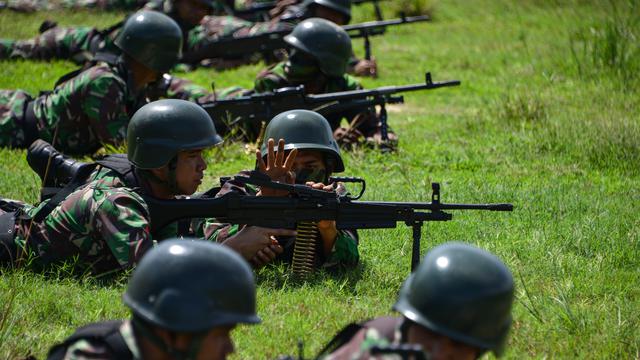 Gambar.1 bagian contoh dari pertahanan Nasional yang menjadi pertahanan negara. TNI AD merupakan  bagian contoh yang mempertahankan pertahanan nasional di negara Indonesia. Pentingnya TNI AD sebagai tentara yang menjaga ketahanan nasional demi menjaga negara agar tidak ada ancaman dari luar.
Perihal unsur-unsur kekuatan nasional ini telah mendapat banyak kajian dari para ahli. Morgenthau dalam bukunya Politics Among Nations: The Struggle for Power and Peace Mengemukakan bahwa menurutnya ada dua faktor yang memberikan kekuatan bagi suatu negara, yakni faktor-faktor yang relatif stabil (stable factors), terdiri atas geografi dan sumber daya alam, dan faktor-faktor yang relatif berubah (dinamic factors), terdiri atas kemampuan industri, militer, demografi, karakter nasional, moral nasional, kualitas diplomasi, dan kualitas pemerintah.
Alfred Thayer Mahan dalam bukunya The Influence Seapower on History, mengatakan bahwa kekuatan nasional suatu bangsa dapat dipenuhi apabila bangsa tersebut memenuhi unsur-unsur: Letak geografi, Bentuk atau wujud bumi, Luas wilayah, Jumlah penduduk, Watak nasional, dan Sifat pemerintahan. Menurut Mahan kekuatan suatu negara tidak hanya tergantung luas wilayah daratan, akan tetapi tergantung pula pada faktor luasnya akses ke laut dan bentuk pantai dari wilayah negara. Sebagaimana diketahui Alferd T. Mahan termasuk pengembang teori geopolitik tentang penguasaan laut sebagai dasar bagi penguasaan dunia. Barang siapa menguasai lautan akan menguasai kekayaan dunia (Armawi. 2012).
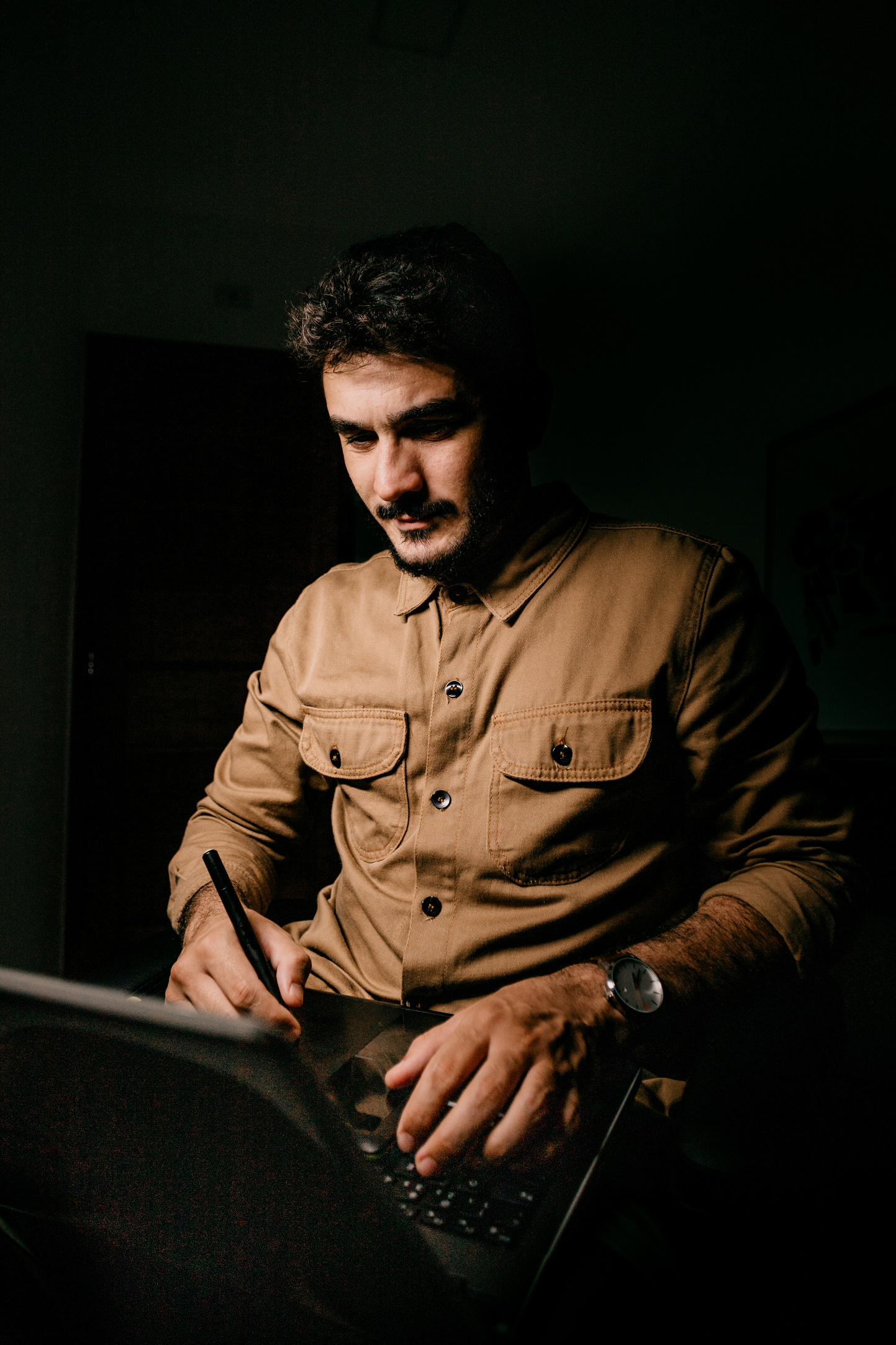 Unsur-unsur ketahanan nasional
Unsur-unsur ketahanan nasional model Indonesia terdiri atas delapan unsur yang dinamakan Asta Gatra (delapan gatra), yang terdiri dari Tri Gatra (tiga gatra) alamiah dan Panca Gatra (lima gatra) sosial.
Unsur atau gatra dalam ketahanan
nasional Indonesia tersebut, sebagai berikut;
Tiga aspek kehidupan alamiah (tri gatra) yaitu :
1) Gatra letak dan kedudukan geografi
2) Gatra keadaan dan kekayaan alam
3) Gatra keadaan dan kemampuan penduduk
LIma aspek kehidupan sosial (panca gatra) yaitu :
1) Gatra ideologi
2) Gatra politik
3) Gatra ekonomi
4) Gatra sosial budaya (sosbud)
5) Gatra pertahanan dan keamanan (hankam)
Dalam kaitannya dengan wilayah negara, pada masa sekarang ini perlu dipertimbangankan adanya kemajuan teknologi, kemajuan informasi dan komunikasi. Suatu wilayah yang pada awalnya sama sekali tidak mendukung kekuatan nasional karena penggunaan teknologi, wilayah itu kemudian bisa menjadi unsur kekuatan nasional negara.

Sumber kekayaan alam dalam suatu wilayah baik kualitas maupun kuantitasnya sangat diperlukan bagi kehidupan nasional. Oleh karena itu, keberadaannya perlu dijaga dan dilestarikan. Kedaulatan wilayah nasional, merupakan sarana bagi tersedianya sumber kekayaan alam dan menjadi modal dasar pembangunan. Pengelolaan dan pengembangan sumber kekayaan alam merupakan salah satu indikator ketahanan nasional.
Model Asta Gatra merupakan perangkat hubungan bidang-bidang kehidupan manusia dan budaya yang berlangsung di atas bumi ini dengan memanfaatkan segala kekayaan alam yang dapat dicapai dengan menggunakan kemampuannya. Model ini merupakan hasil pengkajian Lembaga Ketahanan Nasional (Lemhanas).
Adapun penjelasan dari masing-masing gatra tersebut adalah sebagai berikut; Gatra letak geografi atau wilayah menentukan kekuatan nasional negara. Hal yang terkait dengan wilayah negara meliputi;
1) Bentuk wilayah negara dapat berupa negara pantai, negara kepulauan atau negara kontinental
2) Luas wilayah negara ; ada negara dengan wilayah yang luas dan negara dengan wilayah yang sempit (kecil)
3) Posisi geografis, astronomis, dan geologis negara
4) Daya dukung wilayah negara ; ada wilayah yang habittable dan ada wilayah yang unhabittable
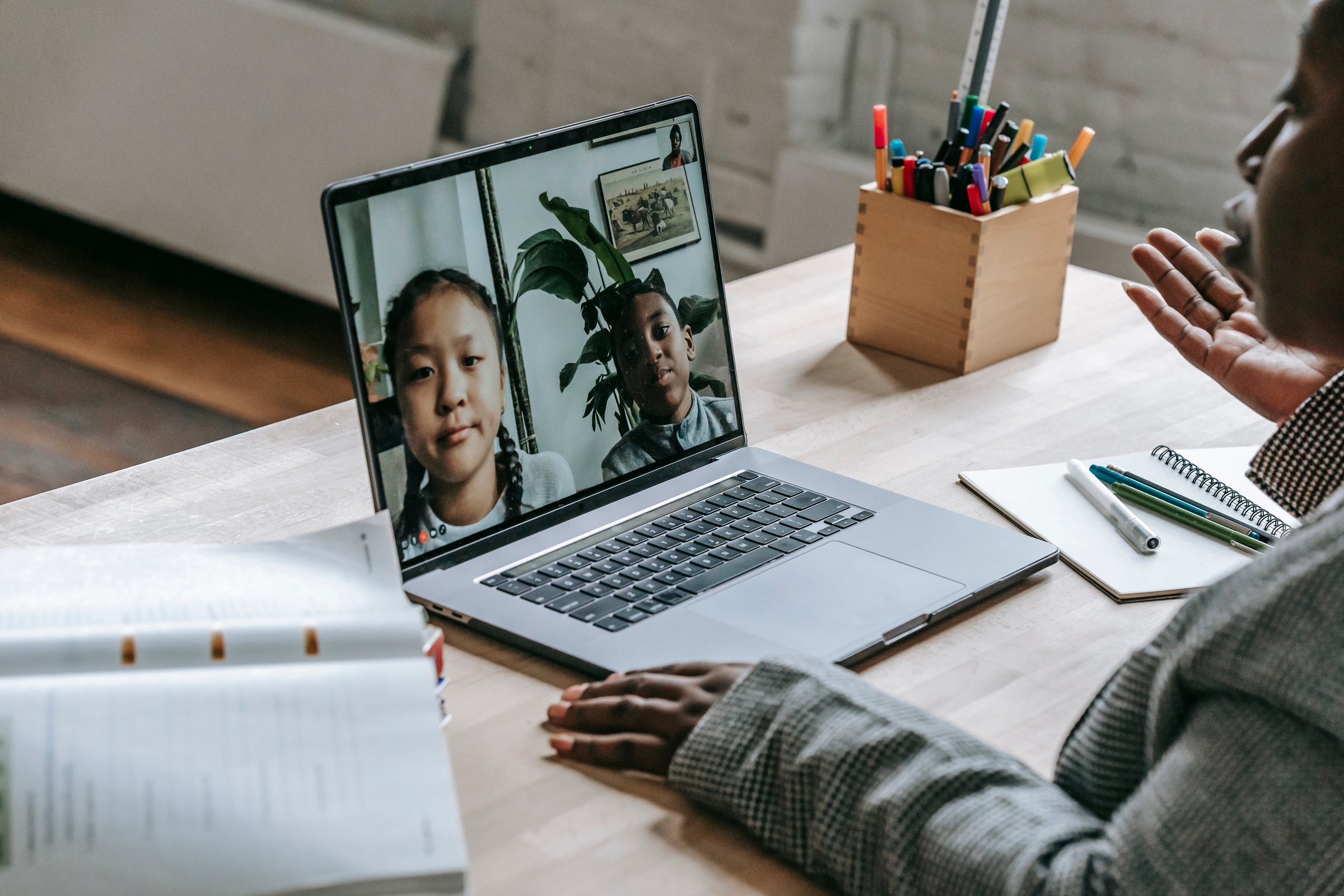 Hal-hal yang berkaitan dengan unsur sumber
daya alam sebagai elemen ketahanan nasional, meliputi:
1) Potensi sumber daya alam wilayah yang bersangkutan ; mencakup sumber
daya alam hewani, nabati, dan tambang
2) Kemampuan mengeksplorasi sumber daya alam
3) Pemanfaatan sumber daya alam dengan memperhitungkan masa depan dan
lingkungan hidup
4) Kontrol atau kendali atas sumber daya alam
Gatra ideologi menunjuk pada perangkat nilai-nilai bersama yang diyakini baik untuk mempersatukan bangsa. Bangsa Indonesia yang bersatu sangat penting untuk mendukung kelangsungan hidupnya. Hal ini dikarenakan Bangsa Indonesia
merupakan bangsa yang memiliki keanekaragaman yang tinggi. Keadaan ini mempunyai dua peluang, yakni berpotensi perpecahan, dan yang kedua berpotensi sebagai kekayaan bangsa, menumbuhkan rasa kebanggaan, dan bersatu. Unsur
ideologi diperlukan untuk mempersatukan bangsa yang beragam ini. Bagi bangsa Indonesia, nilai bersama ini tercermin dalam Pancasila.
.
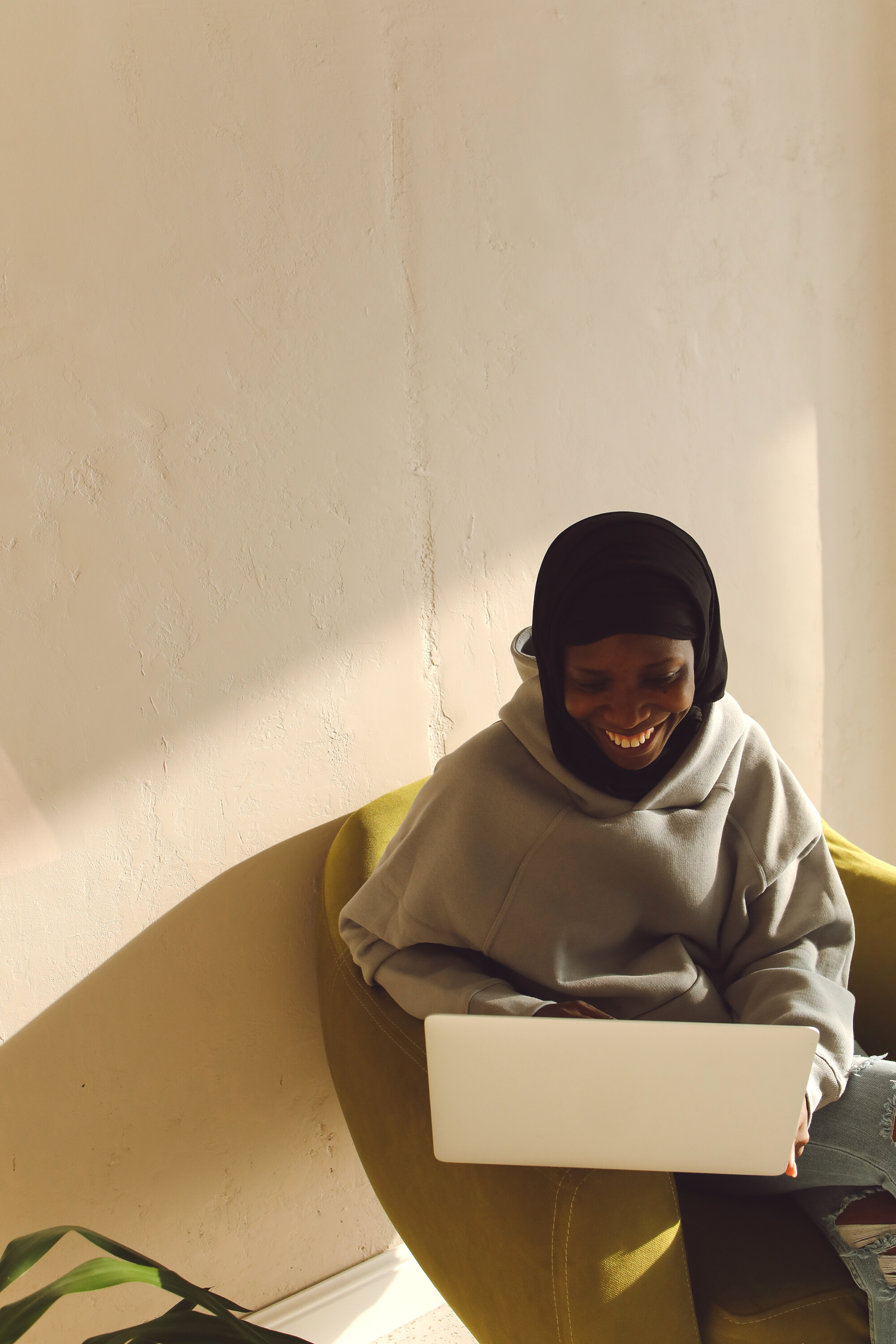 Gatra politik berkaitan dengan kemampuan mengelola nilai dan sumber daya bersama agar tidak menimbulkan perpecahan tetap stabil dan konstruktif untuk pembangunan. Politik yang stabil akan memberikan rasa aman serta memperkokoh persatuan dan kesatuan nasional. Pada gilirannya keadaan itu akan memantapkan ketahanan nasional suatu bangsa. Gatra politik ini nantinya diwujudkan dalam sistem politik yang diatur menurut konstitusi negara dan dipatuhi oleh segenap elemen bangsa.

Ekonomi yang dijalankan oleh suatu negara merupakan kekuatan nasional negara yang bersangkutan terlebih di era global sekarang ini. Bidang ekonomi berperan langsung dalam upaya pemberian dan distribusi kebutuhan warga negara. Kemajuan pesat di bidang ekonomi tentu saja menjadikan negara yang bersangkutan tumbuh sebagai kekuatan dunia.
Dalam aspek sosial budaya, nilai-nilai sosial budaya, hanya dapat berkembang di dalam situasi aman dan damai. Tingginya nilai sosial budaya biasanya mencerminkan tingkat kesejahteraan bangsa baik fisik maupun jiwanya. Sebaliknya keadaan sosial yang timpang dengan segala kontradiksi di dalamnya, memudahkan timbulnya ketegangan sosial.
Unsur pertahanan keamanan negara merupakan salah satu fungsi pemerintahan negara. Negara dapat melibatkan rakyatnya dalam upaya pertahanan negara sebagai bentuk dari hak dan kewajiban warga negara dalam membela negara.
Bangsa Indonesia dewasa ini menetapkan politik pertahanan sesuai dengan Undang Undang No. 3 Tahun 2002 tentang Pertahanan Negara. Pertahanan negara Indonesia bersifat semesta dengan menempatkan Tentara Nasional Indonesia sebagai komponen utama pertahanan didukung komponen cadangan dan komponen pendukung, terutama dalam hal menghadapi bentuk ancaman militer. Sedangkan dalam menghadapi ancaman nonmiliter, sistem pertahanan menempatkan lembaga pemerintah di luar bidang pertahanan sebagai unsur utama sesuai dengan bentuk dan
sifat ancaman yang dihadapi dengan didukung oleh unsur-unsur lain dari kekuatan bangsa.
Aspek Ketahanan Nasional dan Bela Negara
ketahanan Nasional secara holistik
Hasil penggambaran atas kondisi ketahanan suatu wilayah akan memiliki arti penting bagi kelangsungan hidup wilayah yang bersangkutan. Misalnya dengan diketahuinya potensi positif sebuah daerah dapat dioptimalkan kemanfaatannya bagi kesejahteraan. Sebaliknya potensi lemah yang teridentifikasi dari sebuah daerah dapat diantisipasi atau direncanakan penanganannya.
Mengukur kondisi ketahanan secara holistik tentu saja tidak mudah, karena perlu membaca, menganalisis, dan mengukur setiap gatra yang ada. Unsur dalam setiap gatra pun memiliki banyak aspek dan dinamis. Oleh karena itu, kita dapat memulainya dengan mengukur salah satu aspek dalam gatra ketahanan. Misal mengukur kondisi geografi suatu daerah dalam rangka mengetahui ketahanan regional daerah yang bersangkutan terkait dengan gatra wilayah. Aspek dari geografi yang perlu dilihat, dianalisis, dan diukur, misalnya dari batas dan luas wilayah, daratan atau kepulauan, kondisi cuaca, potensi bencana alam, dan lain sebagainya. Dari hasil tersebut kita dapat menggambarkan ketahanan daerah yang bersangkutan.
Berdasar uraian singkat ini, cobalah Anda kemukakan kembali apa pentingnya pengetahuan tentang ketahanan suatu wilayah?
2. Esensi dan Urgensi Bela Negara
Terdapat hubungan antara ketahanan nasional dengan pembelaan negara atau bela negara. Bela negara merupakan perwujudan warga negara dalam upaya mempertahankan dan meningkatkan ketahanan nasional bangsa Indonesia. Keikutsertaan warga negara dalam upaya menghadapi atau menanggulagi ancaman -- hakaket ketahanan nasional -- dilakukan dalam wujud upaya bela negara. Pada uraian sebelumnya telah dikatakan bahwa bela negara mencakup pengertian bela negara secara fisik dan nonfisik. Bela negara secara fisik adalah memanggul senjata dalam menghadapi musuh (secara militer). Bela negara secara fisik pengertiannya lebih sempit daripada bela negara secara nonfisik.
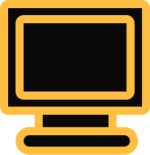 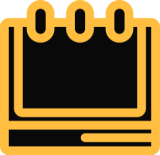 Bela Negara Secara Fisik
Bela Negara Secara Non-Fisik
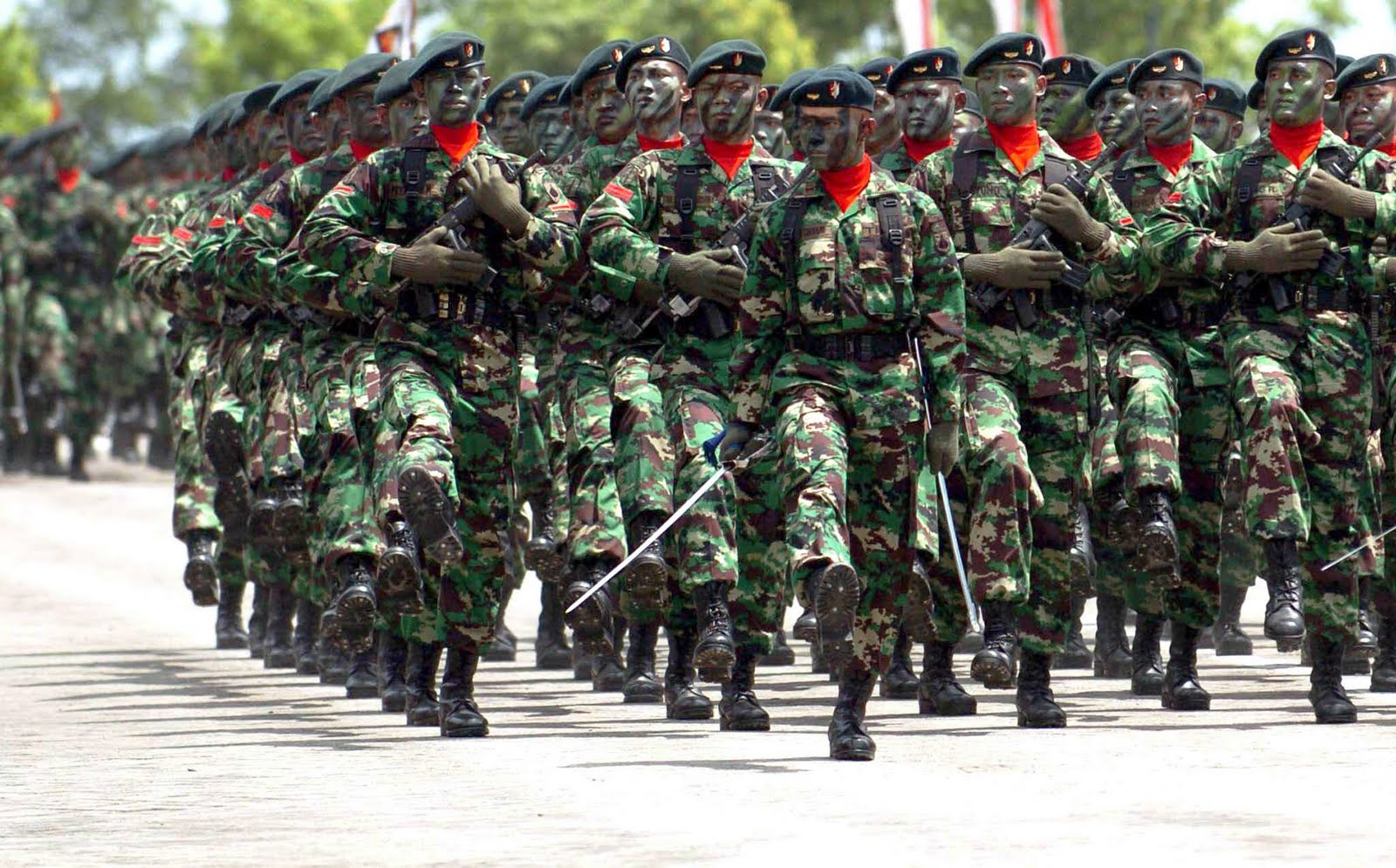 Bela Negara Secara Fisik
Menurut undang-undang No 3 tahun 2002 tentang Pertahanan Negara, keikutsertaan warga negara dalam bela negara secara fisik dapat dilakukan dengan menjadi anggota Tentara Nasional Indonesia dan Pelatihan Dasar Kemiliteran. Sekarang ini pelatihan dasar kemiliteran diselenggarakan melalui program Rakyat Terlatih (Ratih), meskipun konsep Rakyat Terlatih (Ratih) adalah amanat dari Undang-undang No 20 Tahun 1982. Rakyat Terlatih (Ratih) terdiri dari berbagai unsur, seperti Resimen Mahasiswa (Menwa), Perlawanan Rakyat (Wanra), Pertahanan Sipil (Hansip), Mitra Babinsa, dan Organisasi Kemasyarakatan Pemuda (OKP) yang telah mengikuti Pendidikan Dasar Militer, dan lain-lain. Rakyat Terlatih mempunyai empat fungsi yaitu Ketertiban Umum, Perlindungan Masyarakat, Keamanan Rakyat, dan Perlawanan Rakyat.
Gambar . Tentara siap digunakan dalam pembelaan negara secara fisik. 
Gambar berikut merupakan sebagai pertahanan nasional negara yang menjadi bagian dari bela negara.
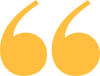 Bila keadaan ekonomi dan keuangan negara memungkinkan, maka dapat pula dipertimbangkan kemungkinan untuk mengadakan Wajib Militer bagi warga negara yang memenuhi syarat seperti yang dilakukan di banyak negara maju di Barat. Mereka yang telah mengikuti pendidikan dasar militer akan dijadikan Cadangan Tentara Nasional Indonesia selama waktu tertentu, dengan masa dinas misalnya sebulan dalam setahun untuk mengikuti latihan atau kursus-kursus penyegaran. Dalam keadaan darurat perang, mereka dapat dimobilisasi dalam waktu singkatuntuk tugas-tugas tempur maupun tugas-tugas teritorial.
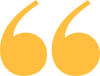 Rekrutmen dilakukan secara selektif, teratur dan berkesinambungan. Penempatan tugas dapat disesuaikan dengan latar belakang pendidikan atau profesi mereka dalam kehidupan sipil misalnya dokter ditempatkan di Rumah Sakit Tentara, pengacara di Dinas Hukum, akuntan di Bagian Keuangan, penerbang di Skwadron Angkatan, dan sebagainya. Gagasan ini bukanlah dimaksudkan sebagai upaya militerisasi masyarakat sipil, tapi memperkenalkan
“dwi-fungsi sipil”. Maksudnya sebagai upaya sosialisasi “konsep bela negara” di
mana tugas pertahanan keamanan negara bukanlah semata-mata tanggung jawab TNI, tapi adalah hak dan kewajiban seluruh warga negara Republik Indonesia.
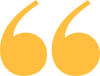 B. Bela Negara Secara Non-Fisik
Sebagaimana telah diuraikan sebelumnya, bahwa bela negara tidak selalu
harus berarti “memanggul senjata menghadapi musuh” atau bela negara yang militerisitik. Menurut Undang-undang No. 3 Tahun 2002 tentang Pertahanan Negara keikutsertaan warga negara dalam bela negara secara nonfisik dapat diselenggarakan melalui pendidikan kewarganegaraan dan pengabdian sesuai dengan profesi. Pendidikan kewarganegaraan diberikan dengan maksud menanamkan semangat kebangsaan dan cinta tanah air. Pendidikan kewarganegaraan dapat dilaksanakan melalui jalur formal (sekolah dan perguruan tinggi) dan jalur nonformal (sosial kemasyarakatan).
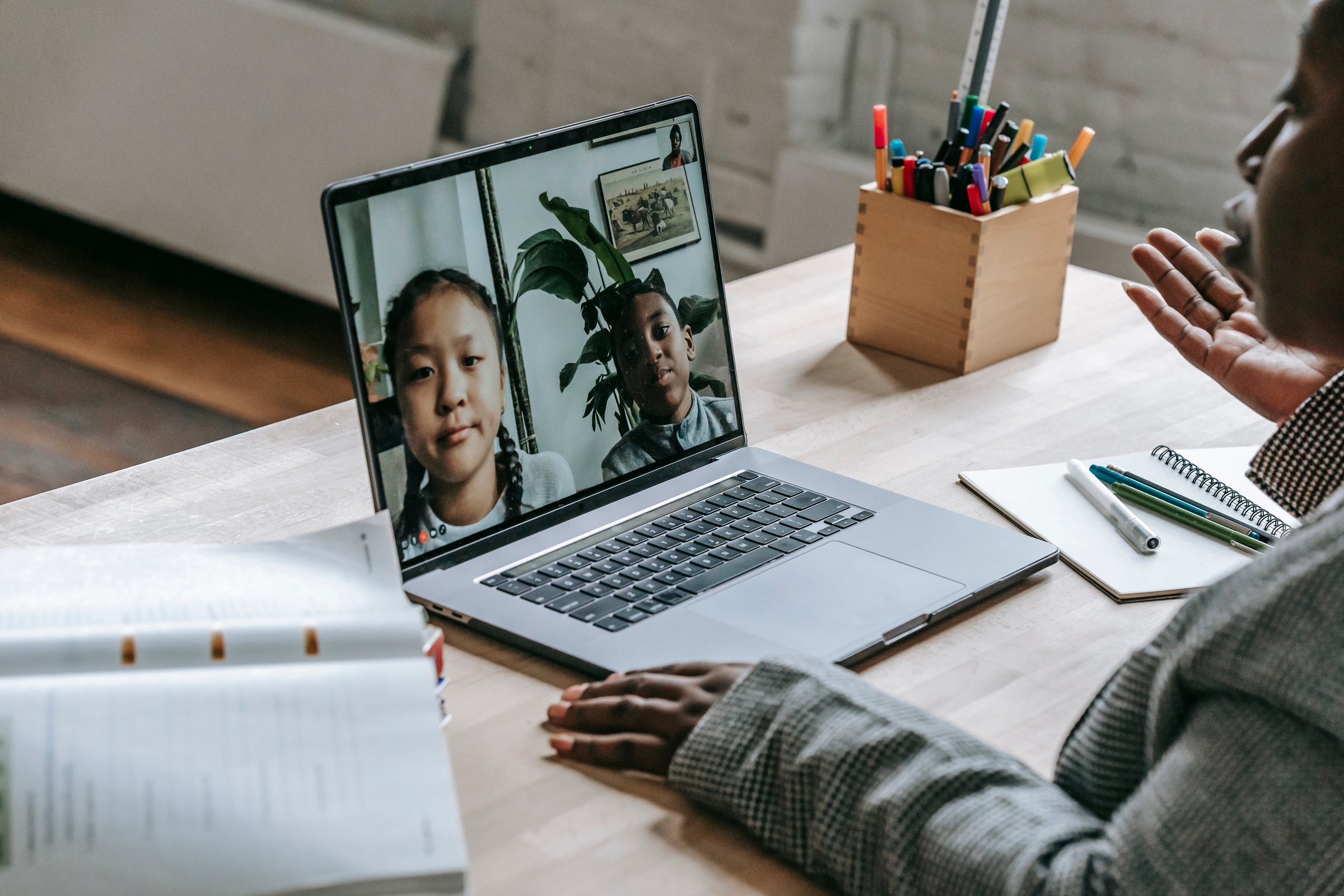 Berdasar hal itu maka keterlibatan warga negara dalam bela negara secara nonfisik dapat dilakukan dengan berbagai bentuk, sepanjang masa, dan dalam segala situasi, misalnya dengan cara:
a. Melaksanakan kehidupan berdemokrasi dengan menghargai perbedaan pendapat
dan tidak memaksakan kehendak dalam memecahkan masalah bersama
b. Pengabdian yang tulus kepada lingkungan sekitar dengan menanam, memelihara,
dan melestarikan.
c. Berkarya nyata untuk kemanusiaan demi memajukan bangsa dan negara
d. Berperan aktif dalam ikut menanggulangi ancaman terutama ancaman nirmiliter,
misal menjadi sukerelawan bencana banjir
e. Mengikuti kegiatan mental spiritual di kalangan masyarakat agar dapat menangkal
pengaruh-pengaruh budaya asing yang tidak sesuai dengan norma-norma
kehidupan bangsa Indonesia
.
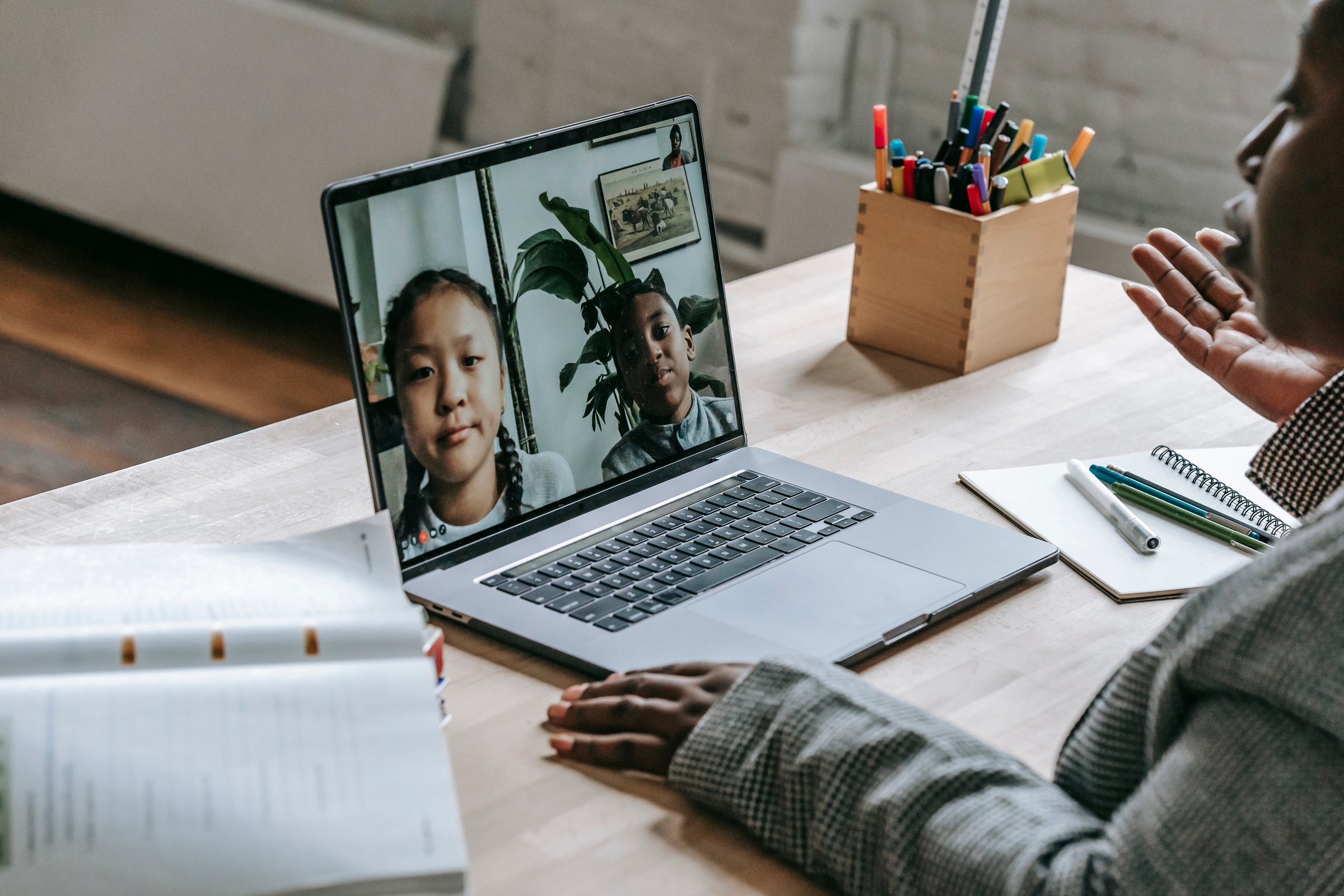 Analisis berita
Tontowi Ahmad/Liliyana Natsir Tiga Kali Berturut-turut Juarai All
England!
Senin, 10 Maret 2014 | 01:22 WIB
KOMPAS.com — Pasangan ganda campuran Tontowi Ahmad-Liliyana Natsir
memenangi pertandingan final ganda campuran All England 2014, Minggu (9/3/2014). Dengan hasil itu, pasangan tersebut mencatatkan tiga kali kemenangan All England Superseries Premier berturut-turut sejak 2012. Pada laga final, Tontowi dan Liliyana mengalahkan pasangan dari China, Zhang Nan/Zhao Yunlei, dengan dua gim kemenangan langsung, 21-13 dan 21-17. Jalannya  dua gim pada pertandingan tersebut berlangsung dengan saling kejar angka. Pada gim pertama, pasangan China tertahan di angka 13 hingga gim berakhir. Sementara pada gim kedua, match point untuk Tontowi dan Liliyana sudah terjadi pada posisi pasangan ganda campuran China mendapatkan poin 15. Namun, dua kali reli saling serang bertubi-tubi diakhiri dengan kok dari pukulan Tontowi dan kemudian Liliyana tersangkut di net. Karena itu, pasangan ganda China sempat menambah poin menjadi 17, saat posisi match point untuk Tontowi dan Liliyana. Saat kok dari pukulan terakhir dari pasangan ganda China tersangkut di net, Liliyana langsung menyambutnya dengan terduduk di lapangan, mengangkat kedua tangan di depan muka, mengucap syukur. Selamat!

Sumber:
http://olahraga.kompas.com/read/2014/03/10/0122562/Tontowi.Ahmad.Liliyana.Nat sir.Tiga.Kali.Berturut-turut.Juarai.All.England.
.
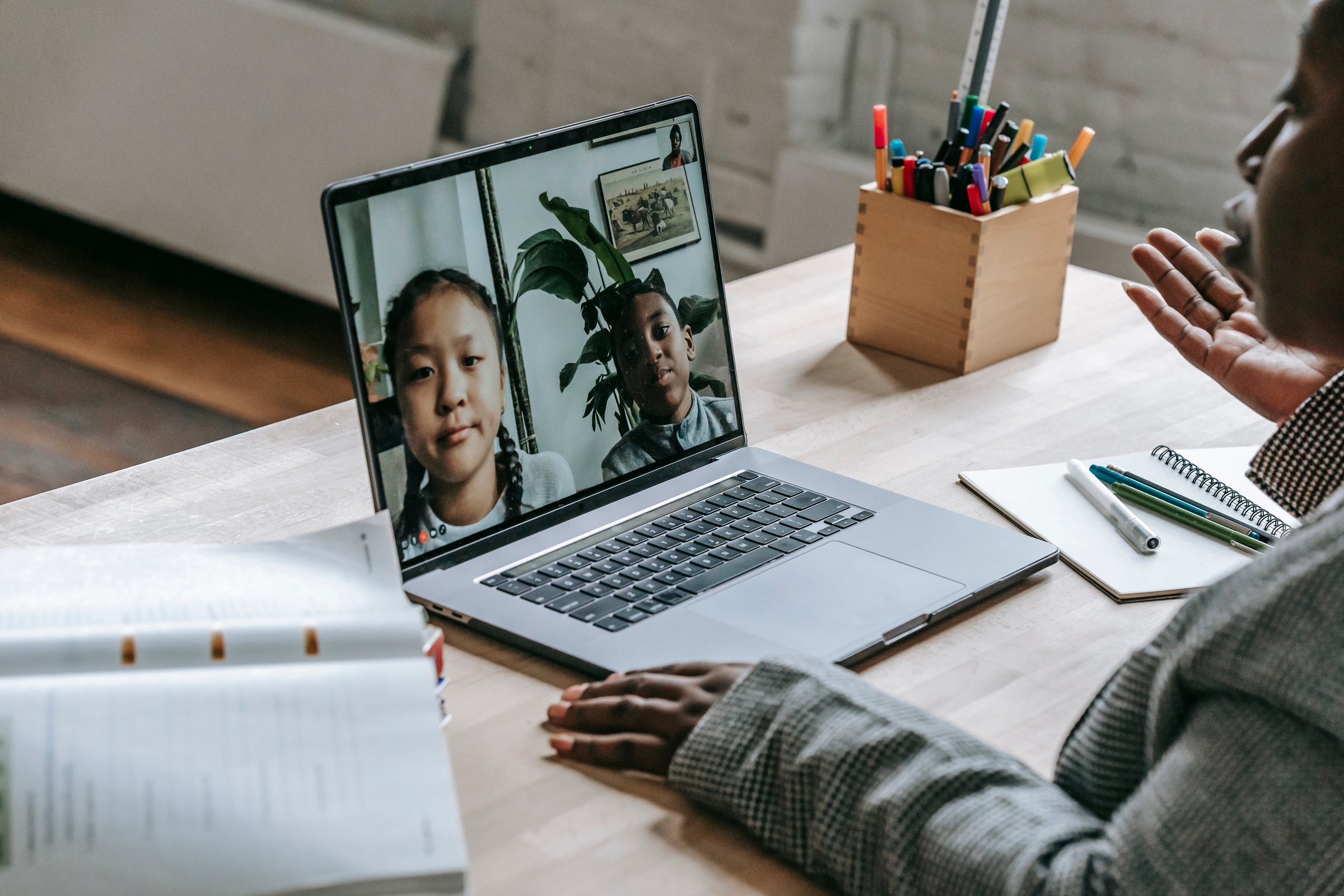 Project Based learning
(Implementasi nilai-nilai Bela Negara di Masyarakat).
Project Based learning
(Implementasi nilai-nilai Bela Negara di Masyarakat).
Hal-hal yang berkaitan dengan unsur sumber
Project Learning

Kegiatan terkait turun lapangan untuk mahasiswa mengimplementasikan nilai-nilai bela negara di Masyarakat.
.
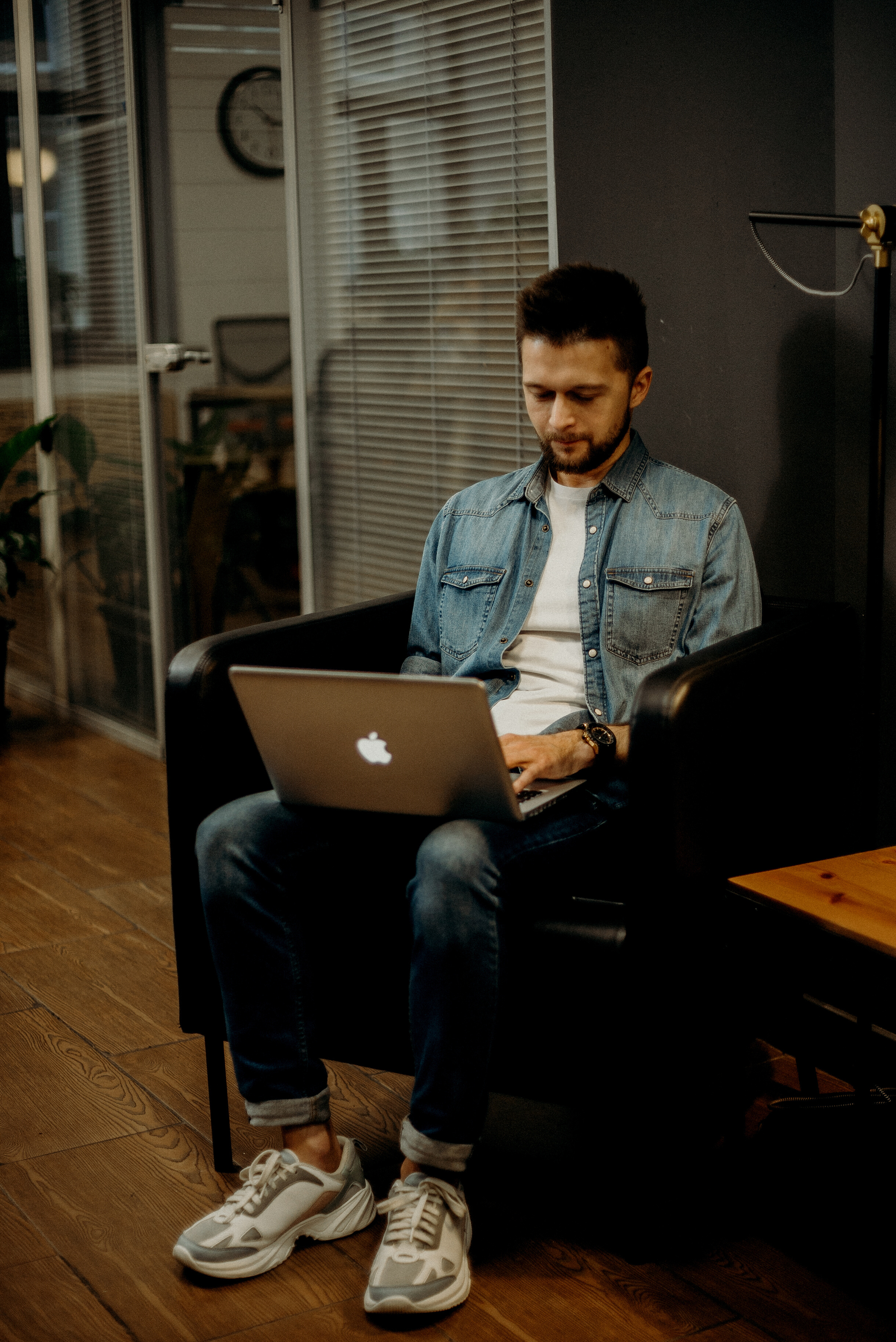 Terimakasih